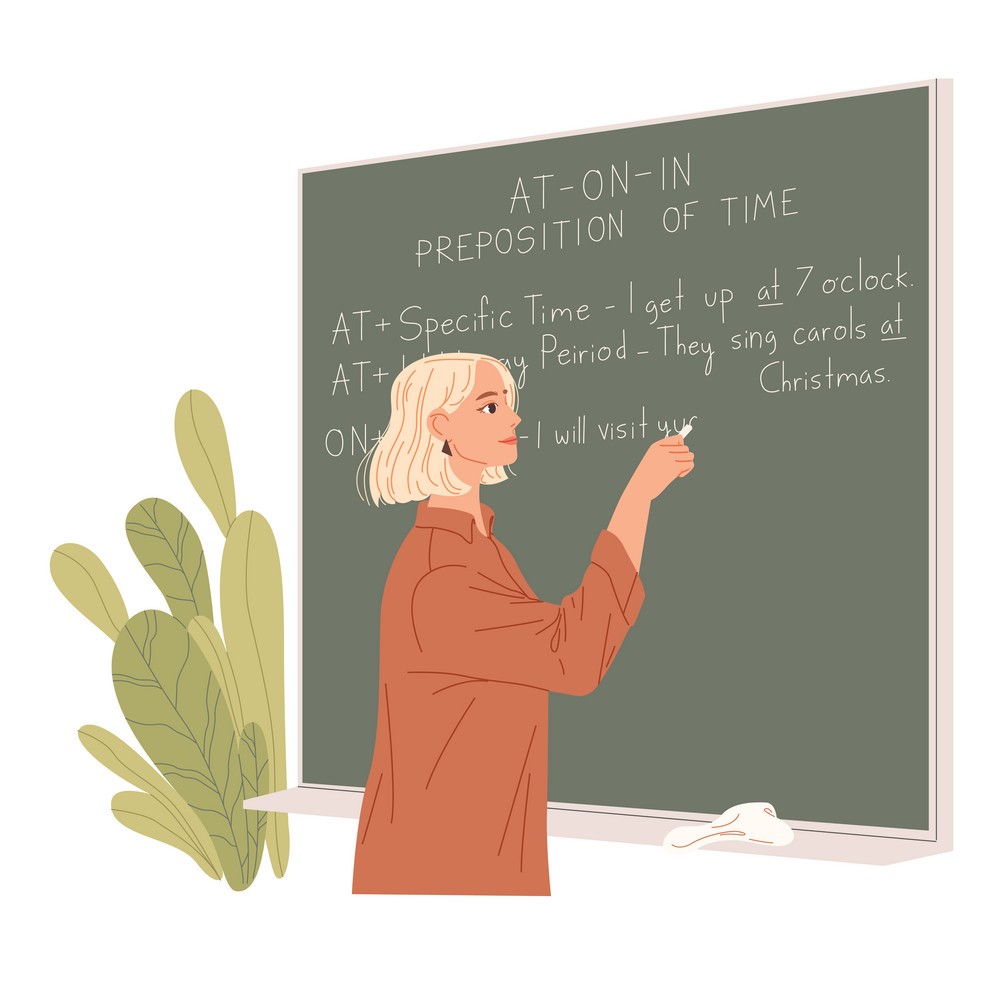 Ms .Alice
A: Who is the woman ?

    B: The woman who is teaching English is Ms. Alice.
RELATIVE CLAUSE 

The woman /who is teaching English / is Ms. Alice. 
                        
                       relative clause (adjective clause)
               
             relative pronoun
Relative pronouns 

WHO, WHOM, WHICH, WHOSE, THAT
Example 1:
The man is a famous doctor. He lives next door.
                                               subject, person  


The man / who lives next door /is a famous doctor.
Relative pronouns 

WHO, WHOM, WHICH, WHOSE, THAT
Example 2:
The man is a famous doctor. You saw him yesterday.
                                                            object , person  


The man /whom you saw yesterday / is a famous doctor.
Relative pronouns 

WHO, WHOM, WHICH, WHOSE, THAT
Example 3:
The flowers are called tulips. They are on the table.
                                                subject, thing 


The flowers /which are on the table/ are called tulips.
Relative pronouns 

WHO, WHOM, WHICH, WHOSE, THAT
Example 4:
The man is a famous doctor. His daughter is my close friend.
                                               possessive  


The man /whose daughter is my close friend/ is a 
                                                          famous doctor.
Relative pronouns 
 
  WHO, WHOM, WHICH, WHOSE, THAT
Examples:
The hospital /whose rooms are well-equipped/
                 / the rooms of which are well-equipped/
                                                       was built in 2018.
 I can see the girl and her dog /that are in the park
Relative pronouns 
 
  WHO, WHOM, WHICH, WHOSE, THAT
Examples:
The hospital /whose rooms are well-equipped/
                 / the rooms of which are well-equipped/
                                                       was built in 2018.
 I can see the girl and her dog /that are in the park
Relative adverbs  
  WHEN; WHERE; WHY
Examples:
 I can’t remember the day /when I said goodbye to him.
                                              time
 Do you remember the bus stop /where I met you.
                                                        place
 I don’t know the reason/ why you are sad.
                                           reason
Defining and non-defining Relative clause


Ex 1: The man who keeps the school library is Mr. Pike.
Defining clause 

Ex 2: That woman, whom you saw yesterday, is Ms. Wendy
Non-defining clause
Defining and non-defining Relative clause


Ex 1: The man who keeps the school library is Mr. Pike.
Defining clause 

Ex 2: That woman, whom you saw yesterday, is Ms. Wendy
Non-defining clause
Reducing Relative clause
Ex 1: The man who is reading a book in the coffee shop is
                    reading a book in the coffee shop is
                            present participle phrase         
                                                                 my teacher.
Ex 2: The meat which is sold in the Coop Food is very fresh.
                      sold in the Coop Food is very fresh.
                       past participle phrase